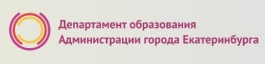 Зачисление в учреждение дополнительного образования на 2020/2021 учебный год на территории муниципального образования «город Екатеринбург»
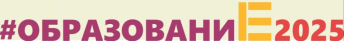 Когда подавать заявление:
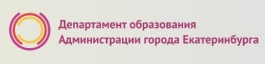 с 20.08.2020 до 10.09.2020 –  Первичное зачисление на 2020/2021 учебный год.
С 11.09.2020 до 31.05.2021 – Зачисление в течение учебного года
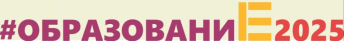 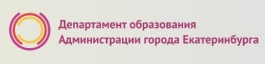 Где подавать заявление:
через Многофункциональный центр предоставления государственных и муниципальных услуг (ГБУ СО МФЦ) - официальный сайт: mfc66.ru и Центр муниципальных услуг города Екатеринбурга (МКУ ЦМУ) - официальный сайт: цму.екатеринбург.рф (начало работы с 08:00-09:00);

через Единый портал Государственных и муниципальных услуг (Единый портал);

в организацию дополнительного образования (по отдельному графику, размещенному на официальном сайте организации);
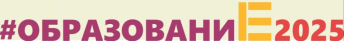 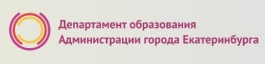 Какие необходимы документы:
документ, удостоверяющий личность заявителя (родителя/законного представителя) (подлинник и копия);
Документ, подтверждающий полномочия представителя заявителя (представляется представителем заявителя при подаче заявления от имени заявителя и подтверждении подлинниками документов либо при представлении подлинников документов по заявлению, поданному на Едином портале)(подлинник или скан-копия);
Решение органа опеки и попечительства об установлении опеки или попечительства (подлинник или скан-копия);
Документ, подтверждающий родство заявителя с ребенком (свидетельство о рождении ребенка, решение суда об установлении усыновлении (удочерении), о признании отцовства, об установлении факта родственных отношений) (подлинник и копия).
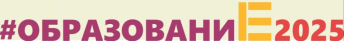 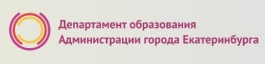 Подача заявления через ЕПГУ
Родителю необходимо зарегистрироваться на ЕПГУ (при отсутствии учетной записи);

ДО наступления 00:00

     - Войти в личный кабинет;
     - Установить местоположение – Екатеринбург; 
     - Найти и выбрать услугу «Зачисление в учреждение дополнительного образования»

Внимание: Личный кабинет заявителя на ЕПГУ должен быть зарегистрирован только на родителя (законного представителя) ребенка!
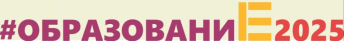 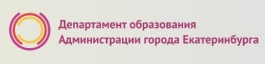 Если нет регистрации на ЕПГУ (нет учетной записи)
Если родитель не был зарегистрирован на ЕПГУ (не получал, не подтверждал учетную запись), 
то можно подойти в отделения МКУ ЦМУ или ГБУ СО МФЦ
и вместе с консультантами в зоне общественного доступа заполнить необходимые данные для регистрации на ЕПГУ и получить подтверждение учетной записи
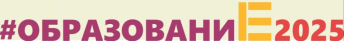 Общие рекомендации
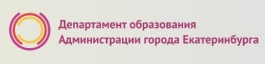 Проверьте, подтверждена ли ваша учетная запись на сайте «Госуслуги»;

До начала записи, обновите Ваш браузер. Специалисты службы сопровождения Единого портала рекомендуют использовать Google Chrome;
 
Очистить кэш (историю браузера);
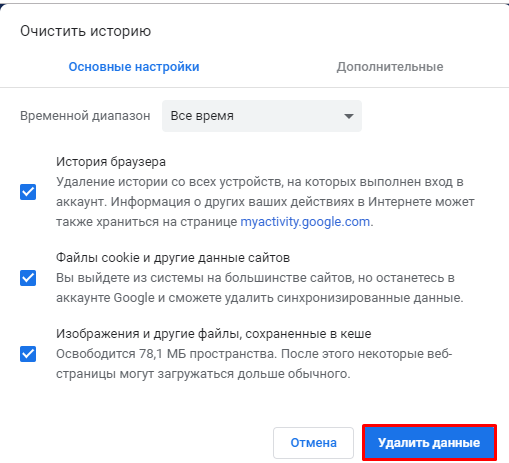 Проверьте баланс услуги «Интернет». Важно, чтобы с 00:00 он был положительным, так как обычно провайдеры списывают оплату в начале нового дня;


Рекомендуем перед записью перезапустить ваш браузер и зайти на портал снова через главную страницу, не использовать сохраненные ссылки на услугу.  Ссылка на услугу была изменена. Используйте рекомендуемые методы перехода к форме заявления.
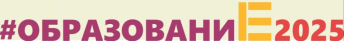 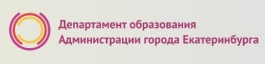 Как получить услугу
В адресной строке набрать www.gosuslugi.ru
Нажать кнопку «Личный кабинет»
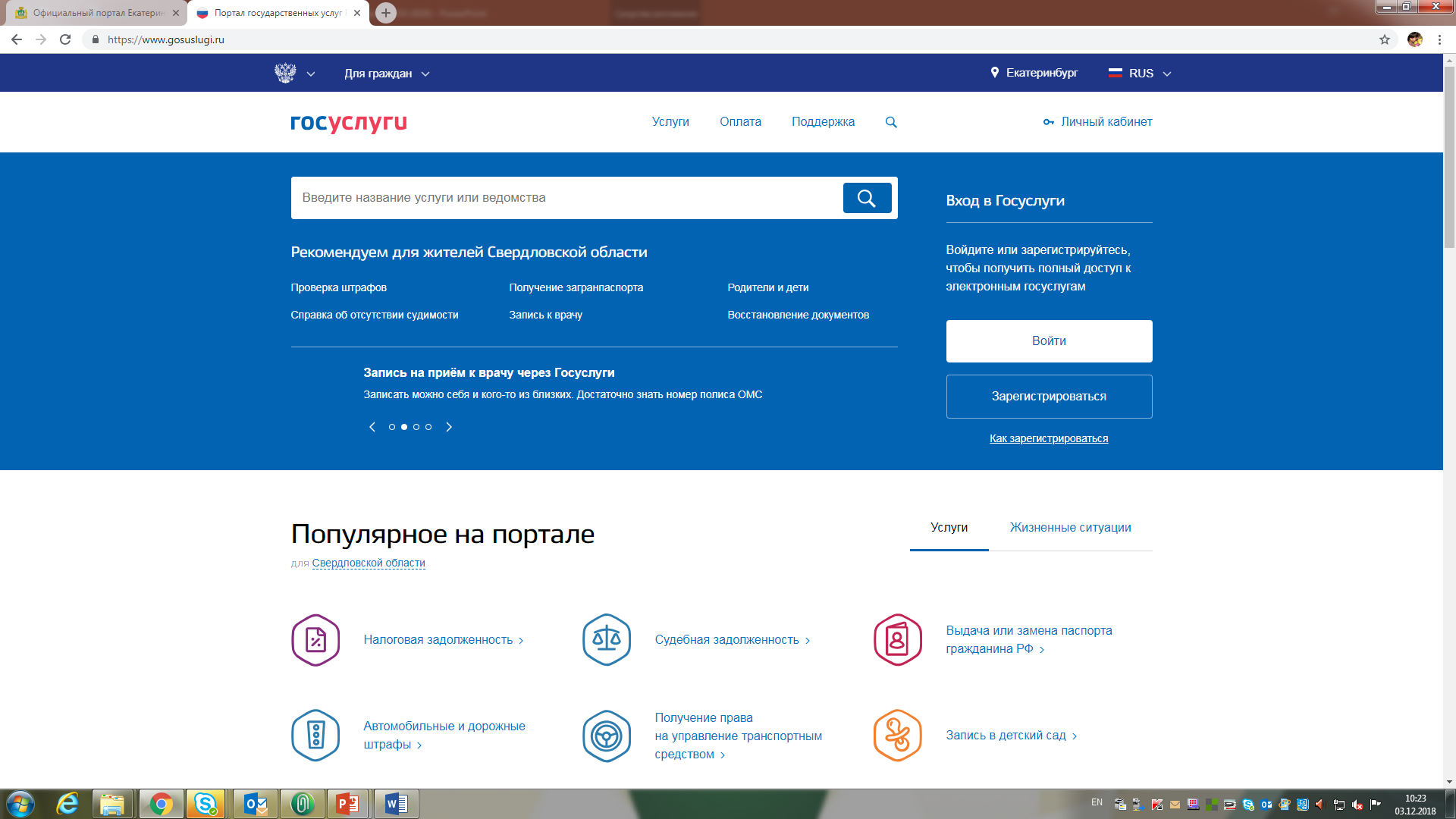 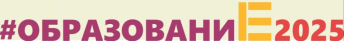 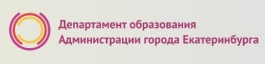 Подача заявления через ЕПГУ, при наличии подтверждённой учетной записи
Ввести логин, пароль и нажать кнопку «Войти»
В качестве логина можно использовать номер мобильного телефона, адрес электронной почты или СНИЛС (в зависимости от того, что было указано при регистрации на портале)
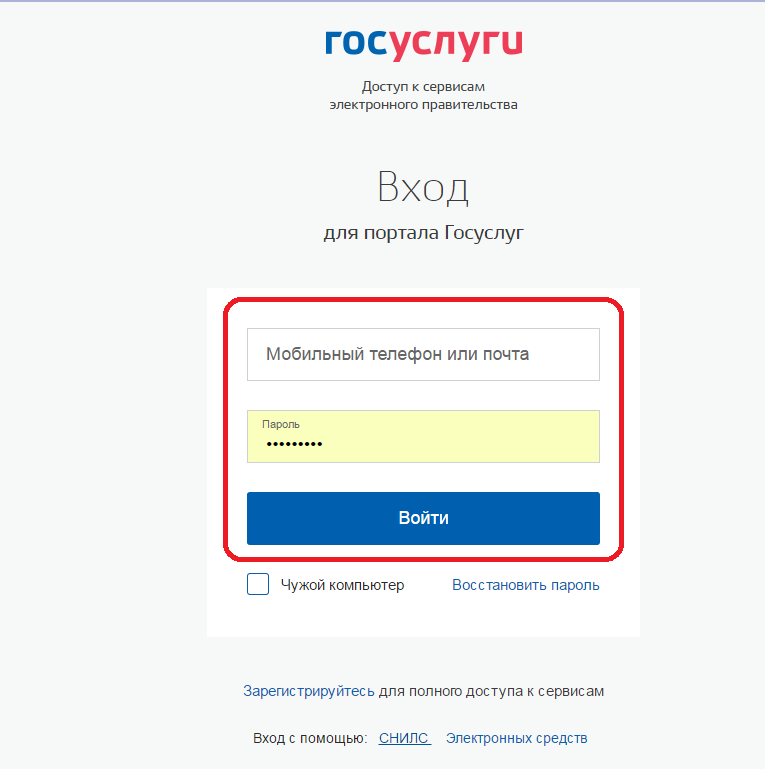 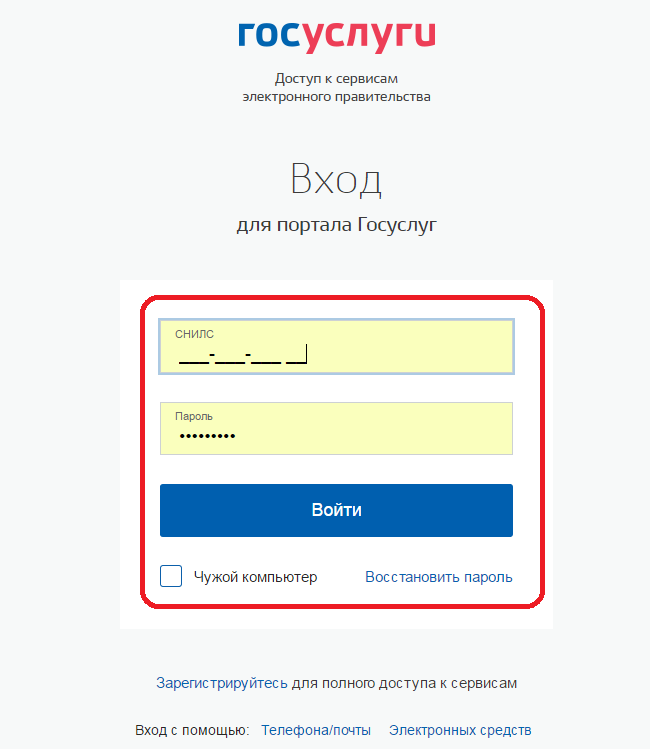 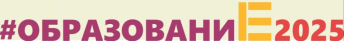 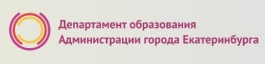 Подача заявления через ЕПГУ, при наличии подтверждённой учетной записи
Проверить местоположение (должно быть указано – Екатеринбург)
Если местоположение не указано или указано неверно, вручную установить «Екатеринбург»
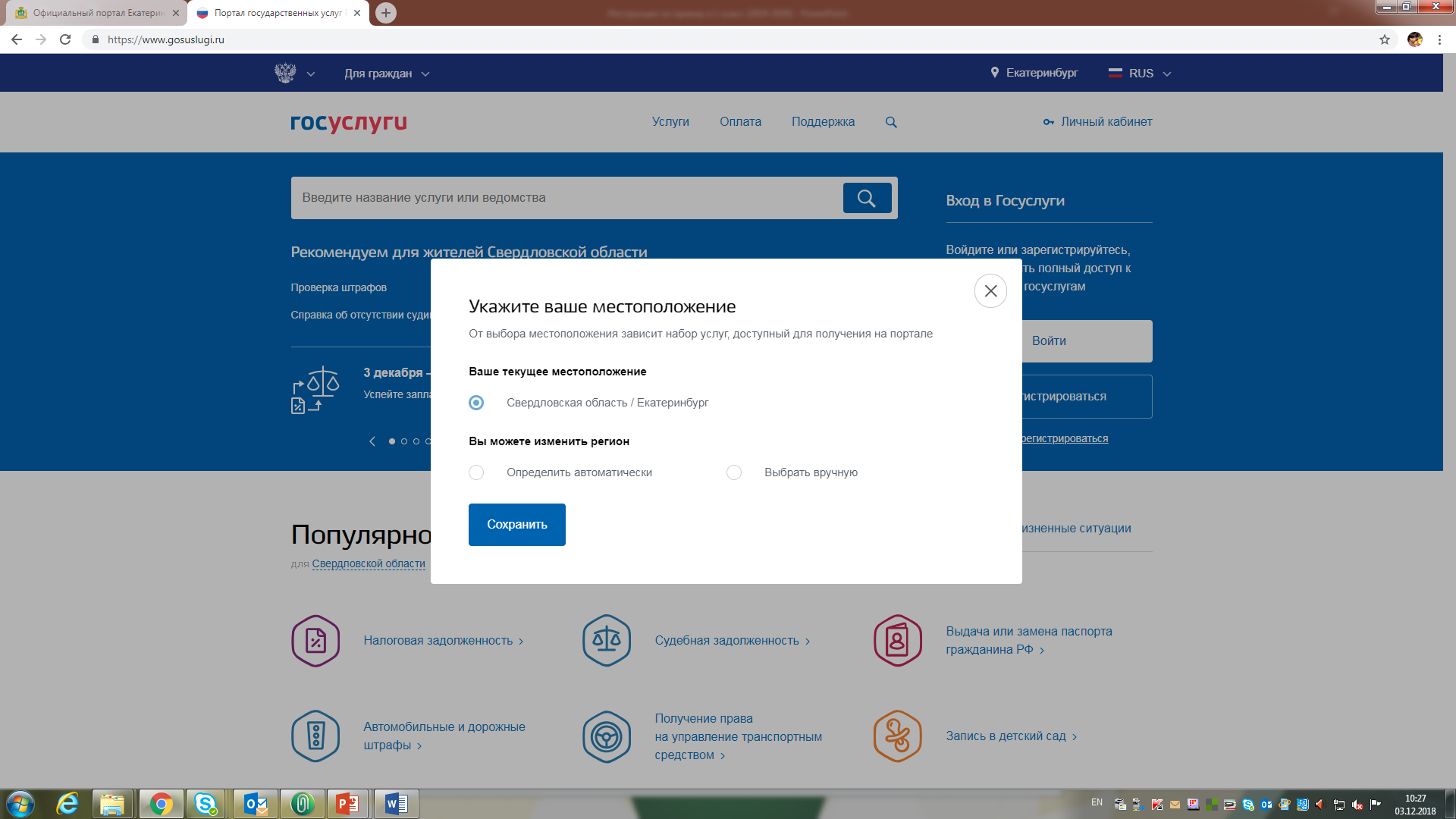 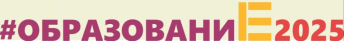 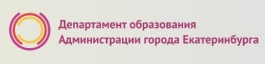 Подача заявления через ЕПГУ, при наличии подтверждённой учетной записи
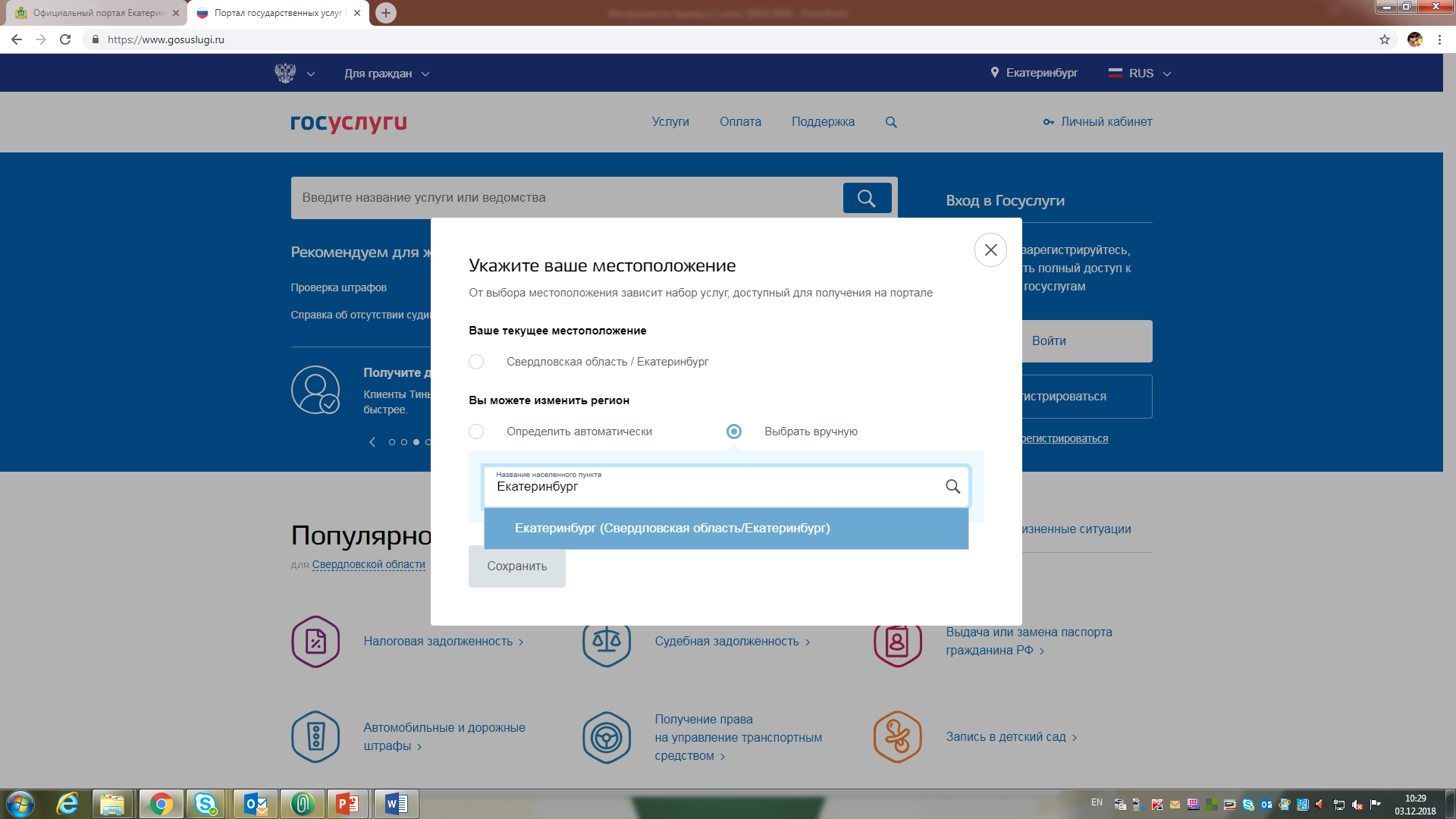 Установить флаг «Выбрать вручную»

Ввести в строке ввода «Екатеринбург»

Выбрать появившееся сверху местоположение «Екатеринбург»
Нажать кнопку «Сохранить»
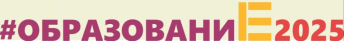 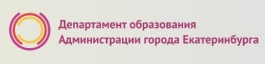 Подача заявления через ЕПГУ, при наличии подтверждённой учетной записи
Выбрать раздел «Услуги», в «Каталоге госуслуг» в поисковой строке ввести «Департамент образования Администрации города Екатеринбурга» и выполнить поиск, нажав пиктограмму
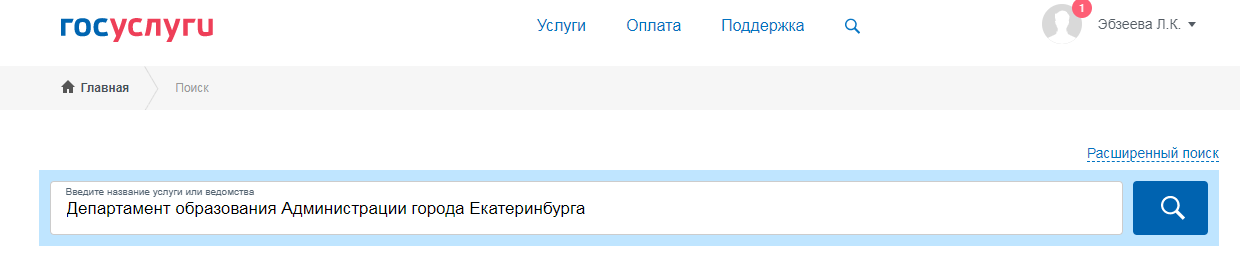 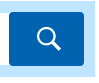 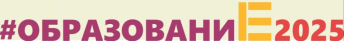 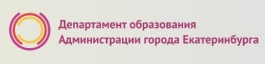 Подача заявления через ЕПГУ, при наличии подтверждённой учетной записи
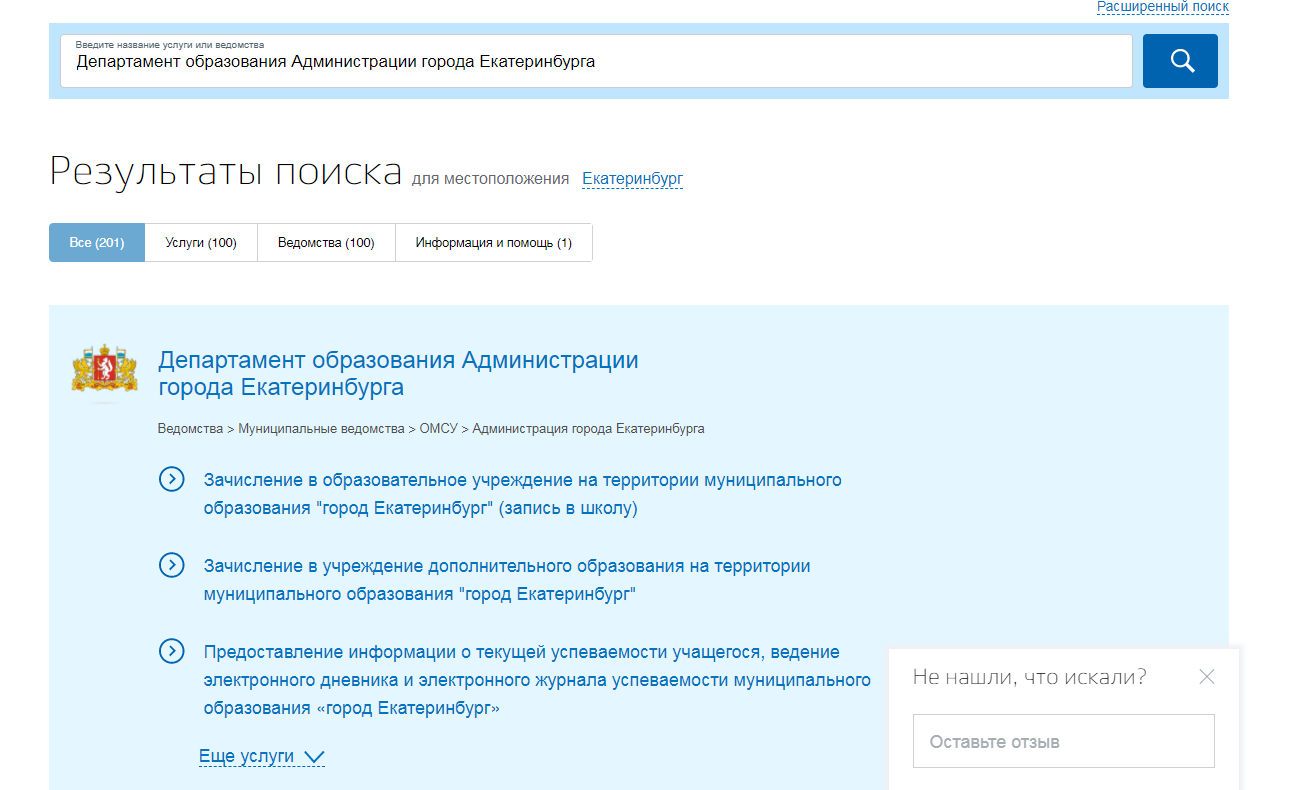 Выбрать услугу «Зачисление в учреждение дополнительного образования на территории муниципального образования «город Екатеринбург»
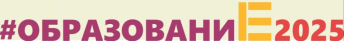 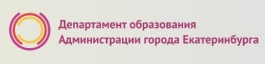 Подача заявления через ЕПГУ, при наличии подтверждённой учетной записи
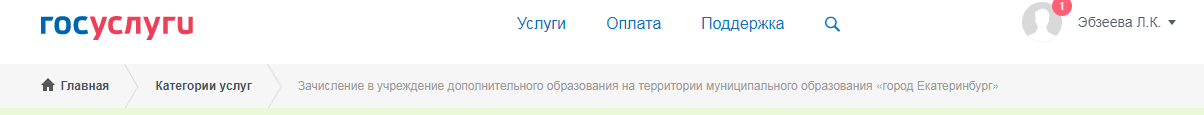 Нажать кнопку «Получить услугу»
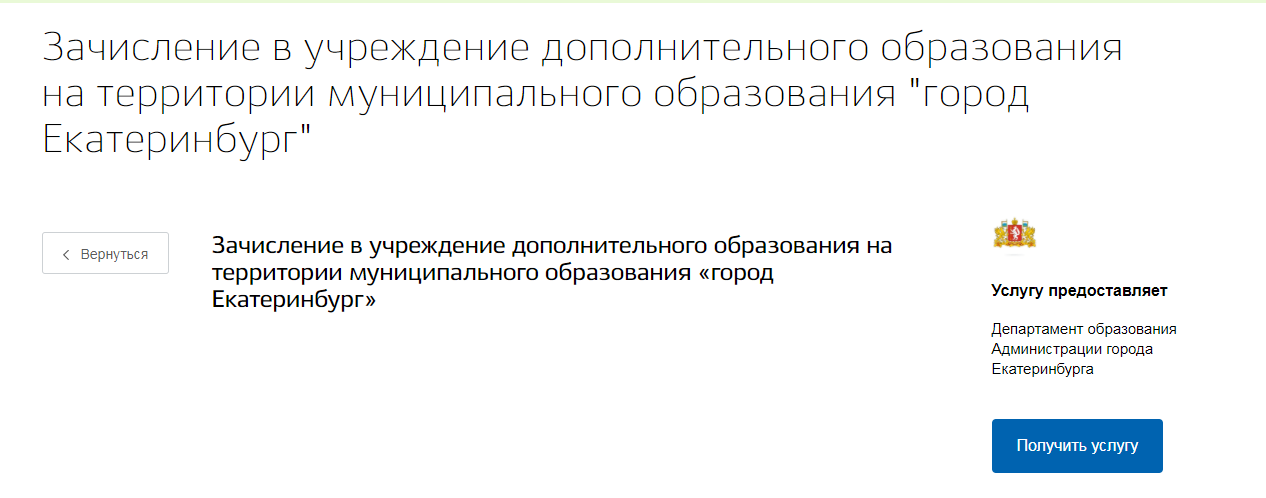 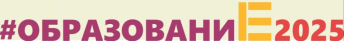 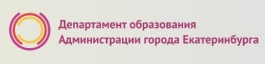 Подача заявления через ЕПГУ, при наличии подтверждённой учетной записи
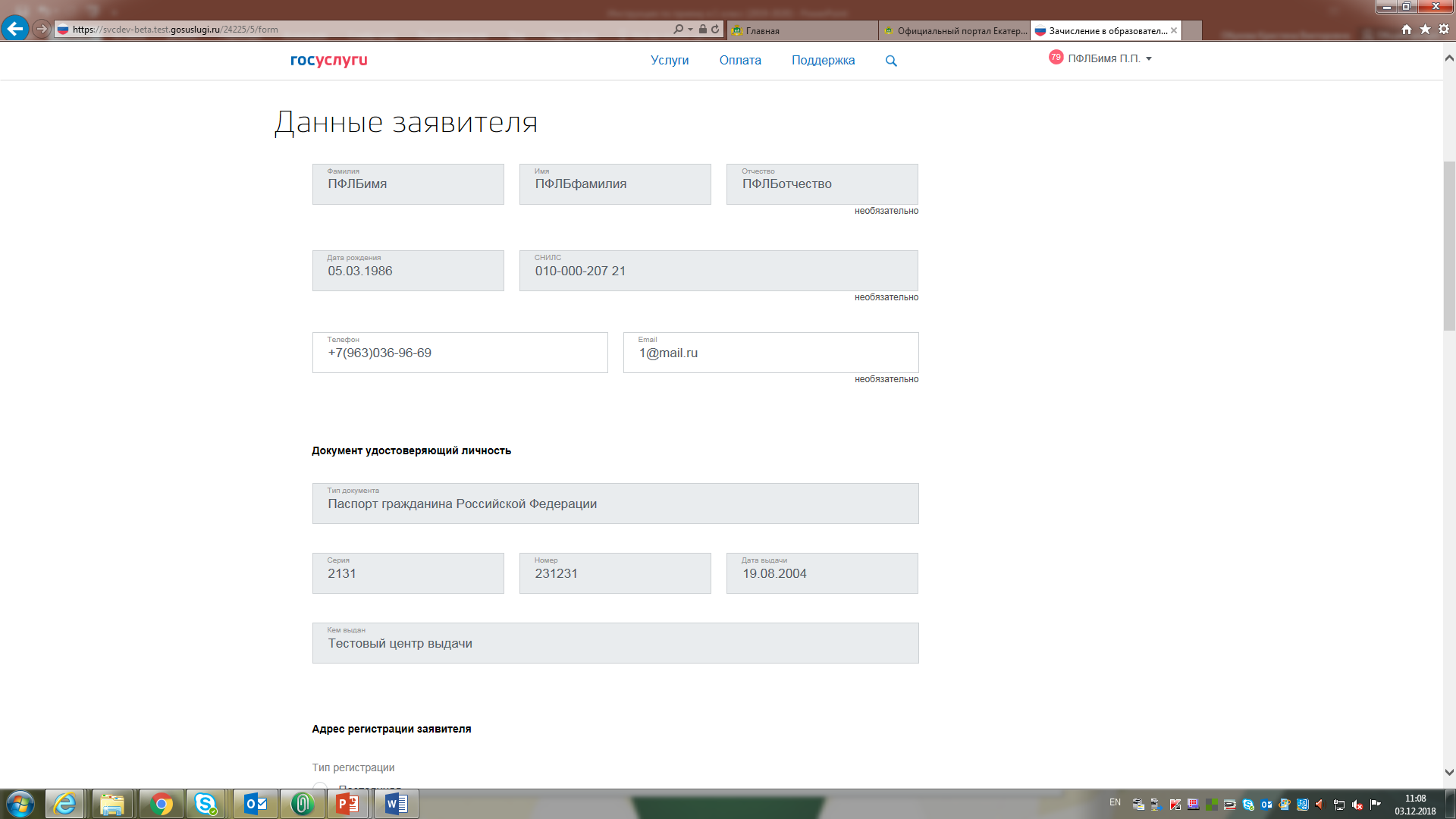 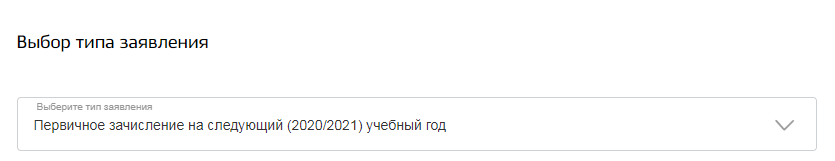 Заполнение заявления:

Необходимо выбрать тип заявления: «Первичное зачисление на следующий (2020/2021) учебный год»

Ввод данных заявителя (автозаполнение из Личного кабинета)

Необходимо указать номер телефона и адрес электронной почты
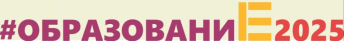 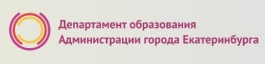 Подача заявления через ЕПГУ, при наличии подтверждённой учетной записи
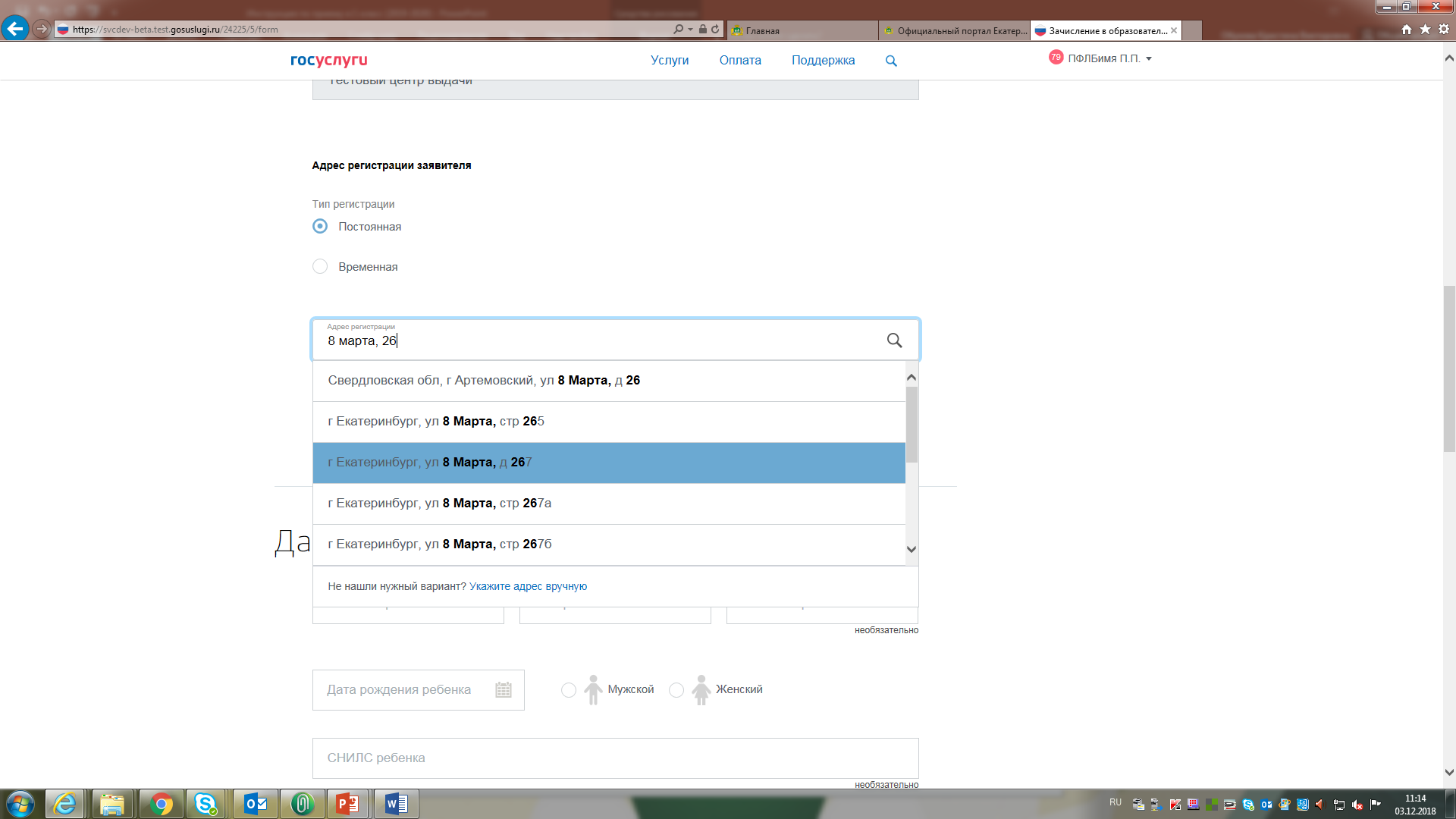 Заполнение заявления:

Выбрать тип регистрации, в строке «Адрес» ввести последовательно населенный пункт, улица, дом, номер квартиры.
Если не нашли нужный адрес, то выбрать «Указать адрес вручную»
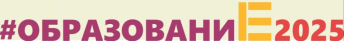 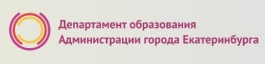 Подача заявления через ЕПГУ, при наличии подтверждённой учетной записи
Заполнение заявления:

Если в адресе допущена ошибка, то для редактирования выбрать «Уточнить адрес»
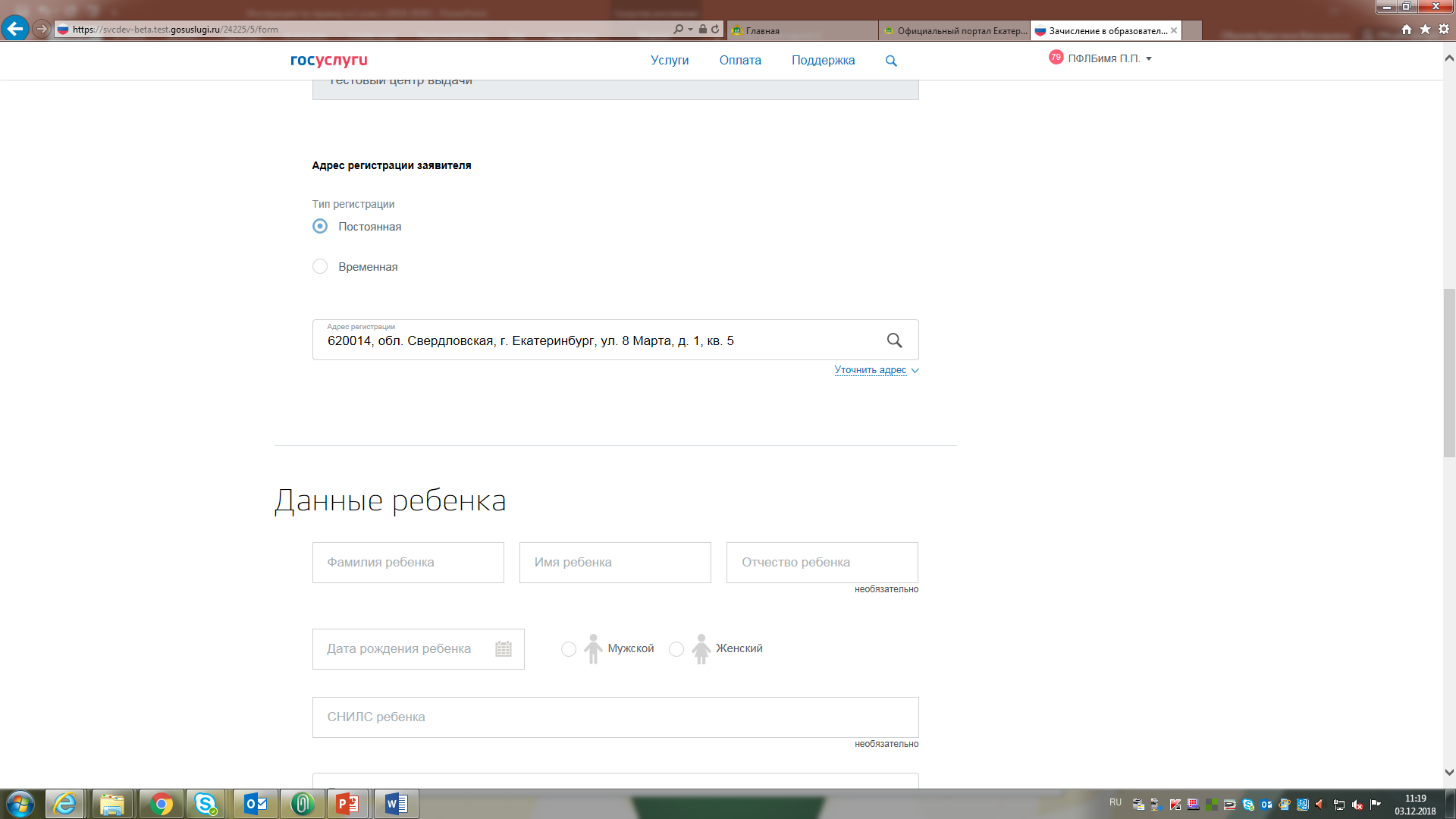 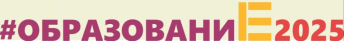 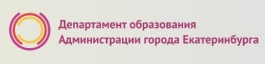 Подача заявления через ЕПГУ, при наличии подтверждённой учетной записи
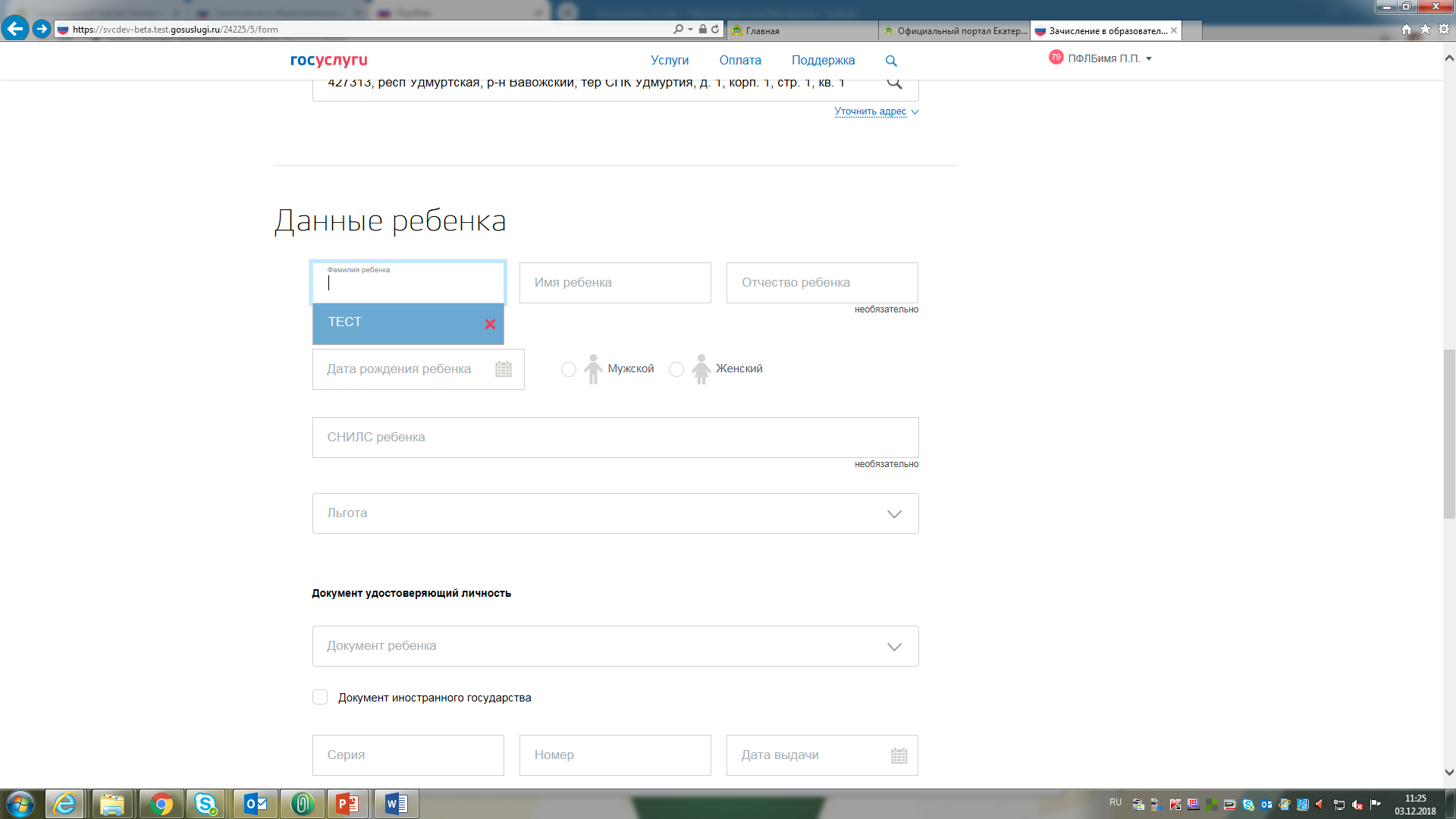 Заполнение заявления:

Ввод данных о ребенке (если данные ребенка добавлены в личный кабинет, при заполнении поля «Фамилия» будет предложено значение, после выбора которого данные подставятся в заявление)

Указать пол ребенка
Внимание! Поле «СНИЛС» является необязательным для заполнения, но в случае наличия ошибки в значении, указанном в поле «СНИЛС», Ваше заявление не будет принято.
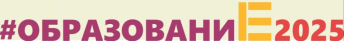 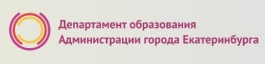 Подача заявления через ЕПГУ, при наличии подтверждённой учетной записи
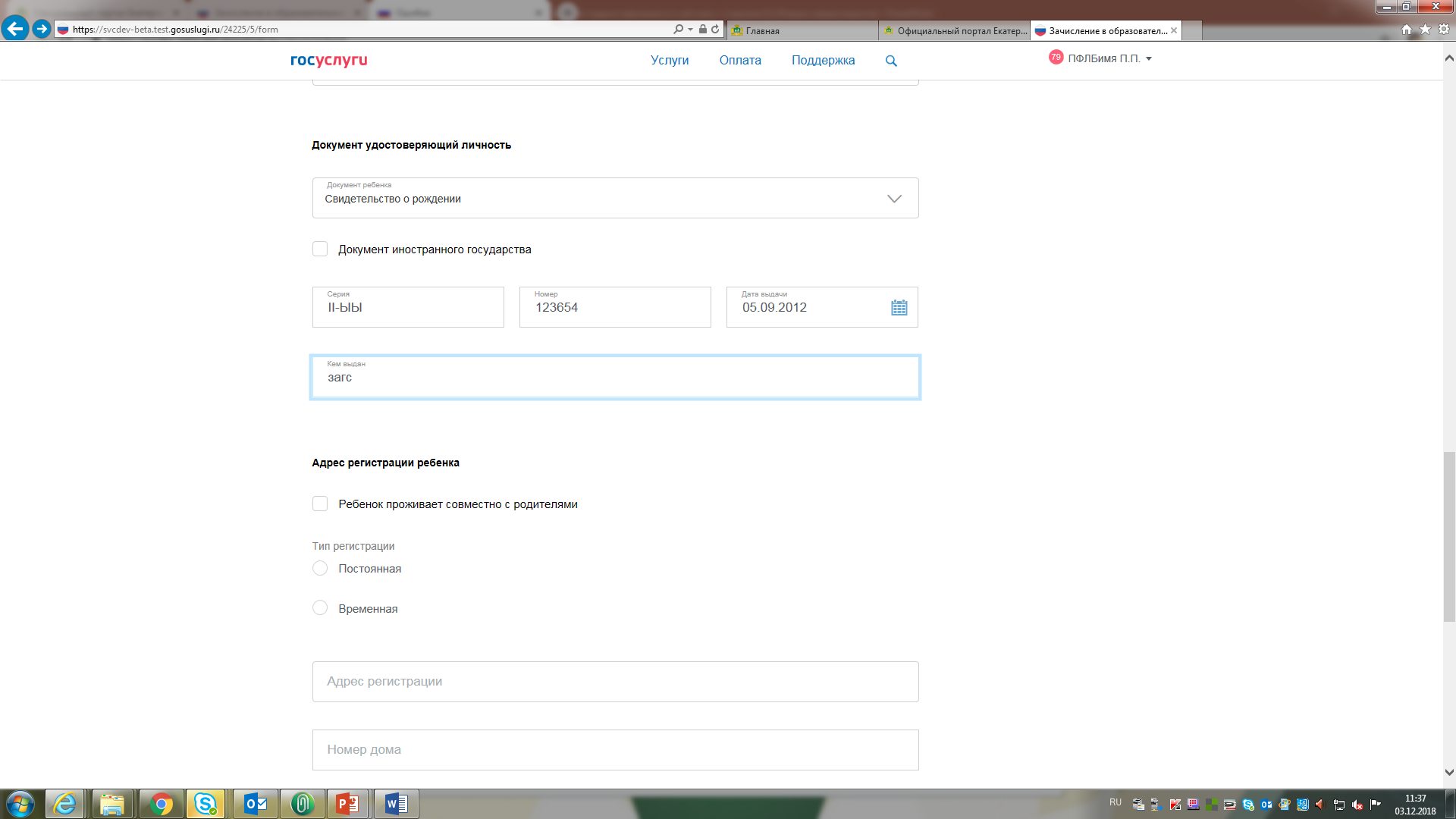 Заполнение заявления:

Ввод данных о ребенке Заполнить данные документа, удостоверяющего личность ребенка
(если данные ребенка добавлены в личный кабинет, при заполнении поля «Серия» будет предложено значение, после выбора которого данные подставятся в заявление)
Внимание! Если свидетельство о рождении выдано не в РФ, необходимо отметить «Документ иностранного государства»
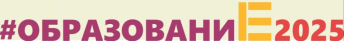 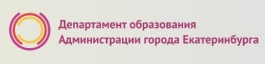 Подача заявления через ЕПГУ, при наличии подтверждённой учетной записи
Заполнение заявления:

Ввод данных о ребенке Заполнить адрес регистрации ребенка
(если адрес проживания ребенка совпадает с адресом проживания ЗАЯВИТЕЛЯ, выбрать «Ребенок проживает совместно с родителями», данные об адресе заполнятся автоматически, подставляется адрес регистрации заявителя)
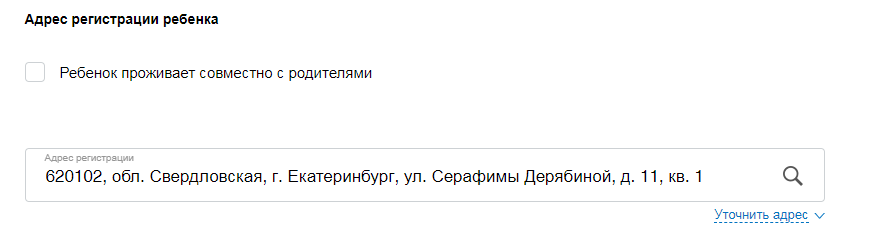 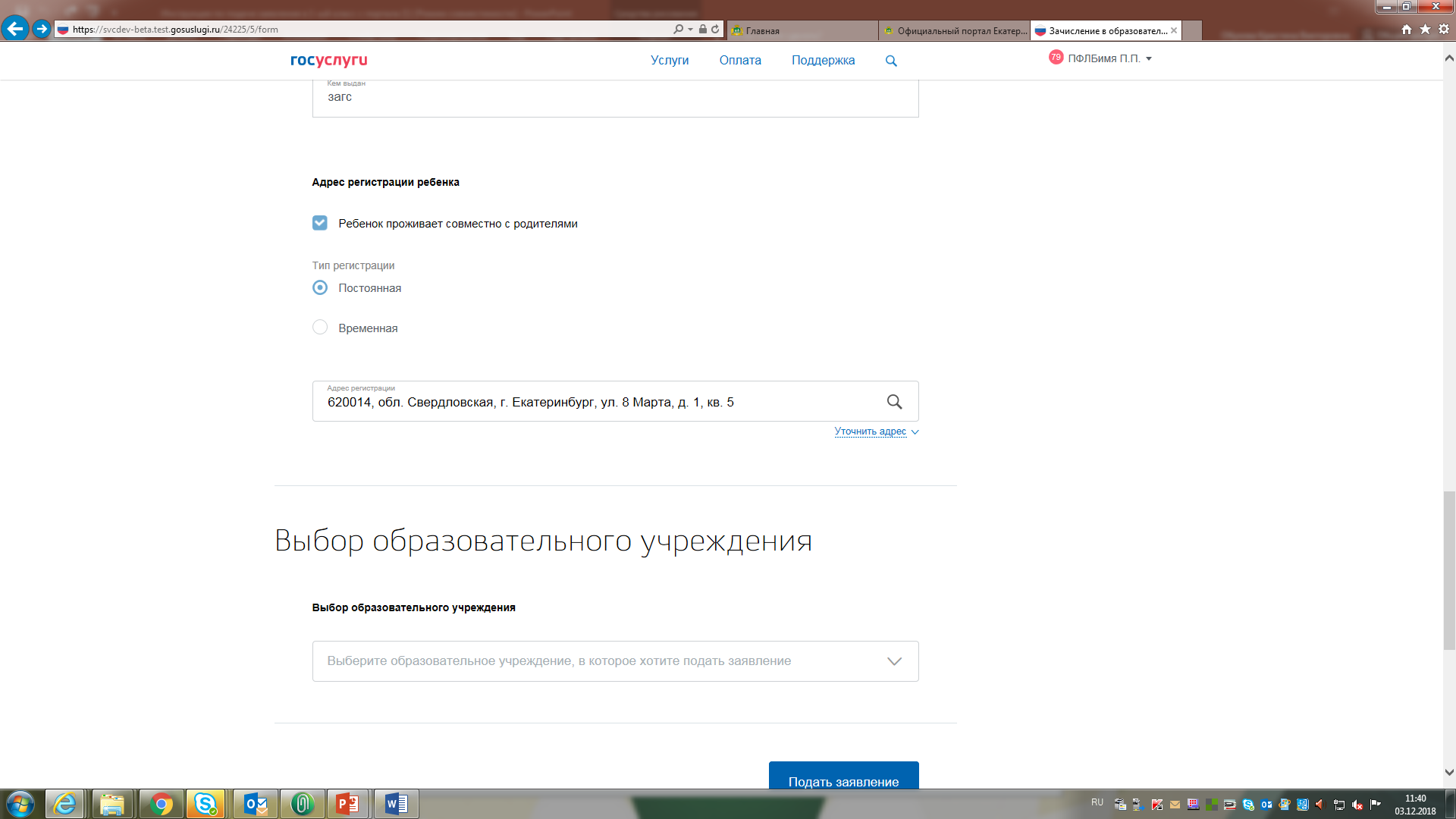 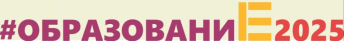 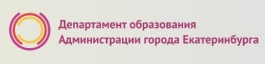 Подача заявления через ЕПГУ, при наличии подтверждённой учетной записи
Заполнение заявления:

Ввод данных о ребенке Заполнить адрес регистрации ребенка
(если адрес проживания ребенка не совпадает с адресом проживания заявителя, то в строке «Адрес» ввести последовательно населенный пункт, улица, дом, номер квартиры.
Если не нашли нужный адрес, то выбрать «Указать адрес вручную»
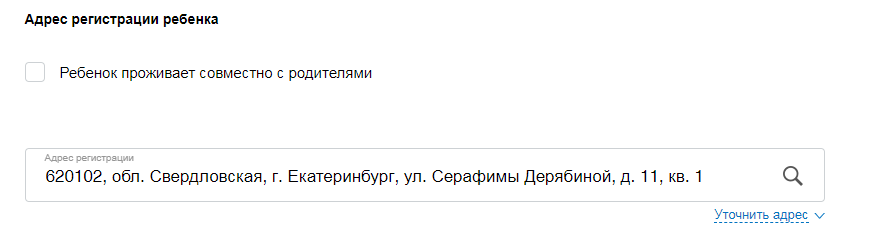 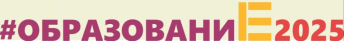 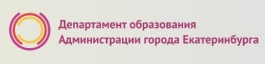 Подача заявления через ЕПГУ, при наличии подтверждённой учетной записи
Внимание! Поле «Номер сертификата ПФДО» является необязательным для заполнения, но в случае ввода номера сертификата ПФДО менее 10 символов в указанном в поле, Ваше заявление не будет отправлено.
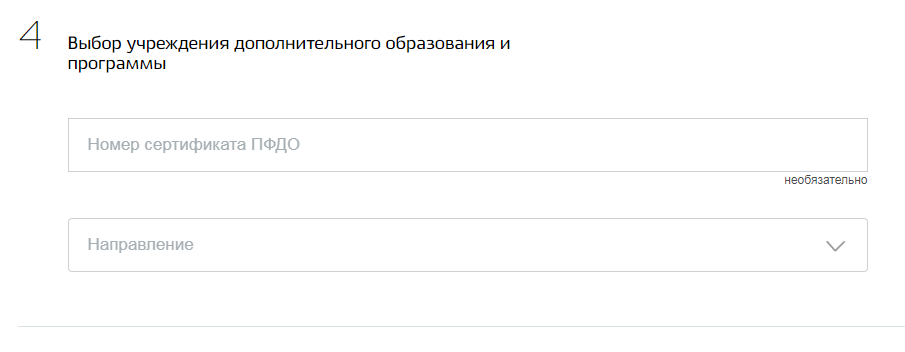 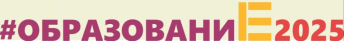 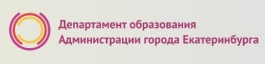 Подача заявления через ЕПГУ, при наличии подтверждённой учетной записи
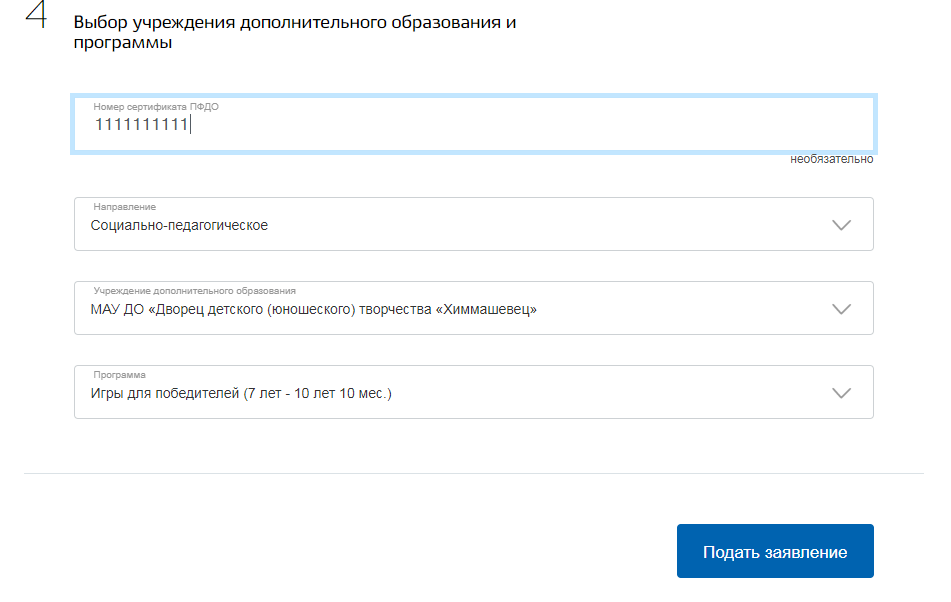 Заполнение заявления

Выбор направления

Выбор учреждения дополнительного образования

Выбор программы

После заполнения всех полей
необходимо отправить заявление в ведомство, нажав кнопку «Подать заявление».
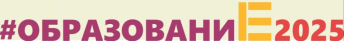 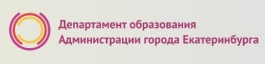 Вопросы
Во время записи произошла перезагрузка страницы или появилось сообщение "Возникла ошибка 429. Заявление не отправлено". Что делать? Подождите 3-5 минут, после этого обновите страницу браузера.
 Портал перегружен. Почему?
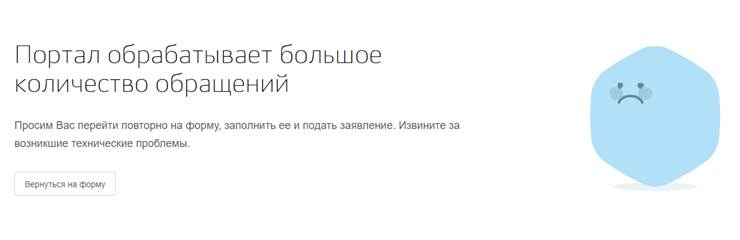 Сработал механизм защиты от перегрузок. Повторите последние действия.
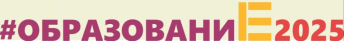 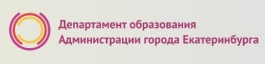 Подача заявления через ЕПГУ, при наличии подтверждённой учетной записи
Для просмотра статуса заявления, необходимо перейти в Личной кабинет (кликнуть по ФИО в верхнем правом углу формы), последовательно выбрать раздел «Лента уведомлений», «Заявление», найти свое заявление о зачислении в учреждение дополнительного образования и выбрать его.
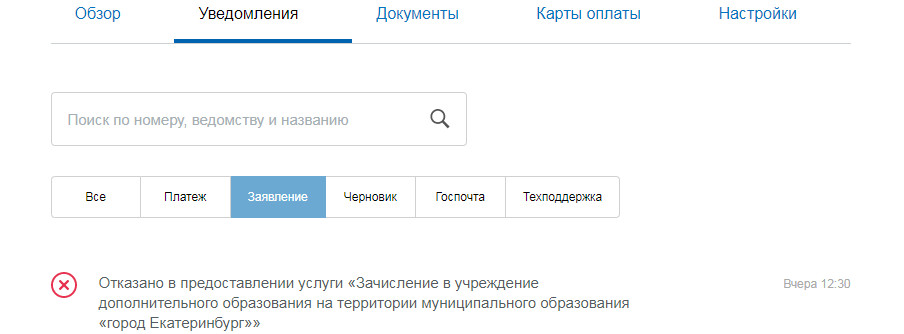 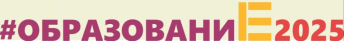 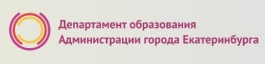 Уведомления, поступающие в личный кабинет заявителя на ЕПГУ:
После обработки заявления в личный кабинет заявителя на Едином портале автоматически направляется о регистрации заявления (с указанием даты и времени его формирования в электронном виде на Едином портале) и необходимости в срок не позднее трех рабочих дней с момента отправки уведомления обратиться в многофункциональный центр или МКУ ЦМУ с документами, указанными в приложении № 1 к настоящему Административному регламенту или уведомление об отказе в предоставлении услуги, с указанием причины. Первый рабочий день отсчитывается со следующего дня после дня получения данного уведомления. Часы работы указаны в информационно-телекоммуникационной сети Интернет на официальных сайтах организаций.
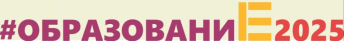 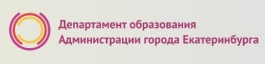 Куда звонить, если остались вопросы:
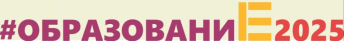